The Ocean
Ocean: Large body of water 
The ocean is salty water
Freshwater
Freshwater: it is non-salty drinkable water 
The ocean is not freshwater
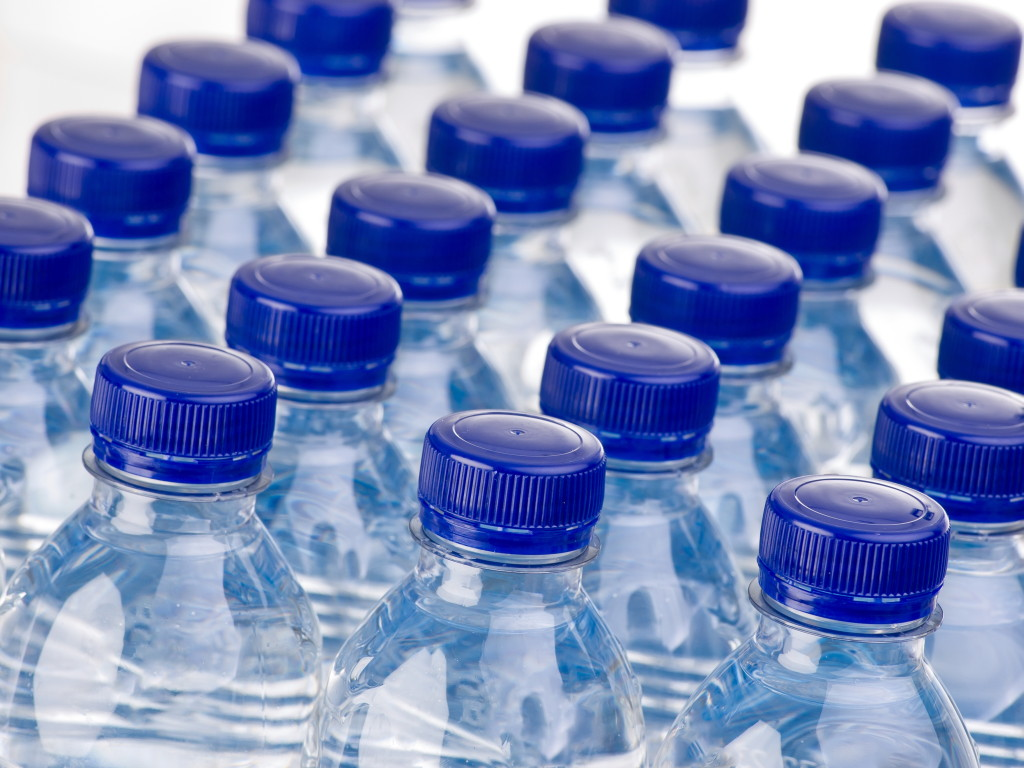 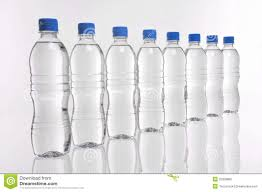 Global Warming
We are causing our earth to go through Global Warming
Global Warming is where the earth gets more warmer 
Ice from north and south pole are melting into the ocean  causing oceans to have more water
Kelp: large brown seaweed located in the ocean 
It is eaten by many ocean animals
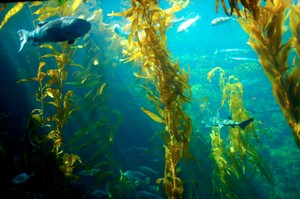 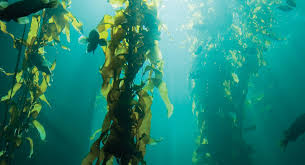 Algae: little living bacteria underwater that makes oxygen for us to breathe
3 types of Consumers
Primary consumer: animals that eats plants only 
Ex: Squid and sardines
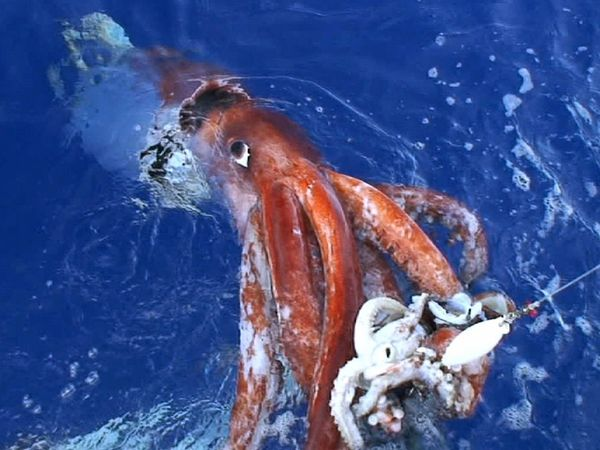 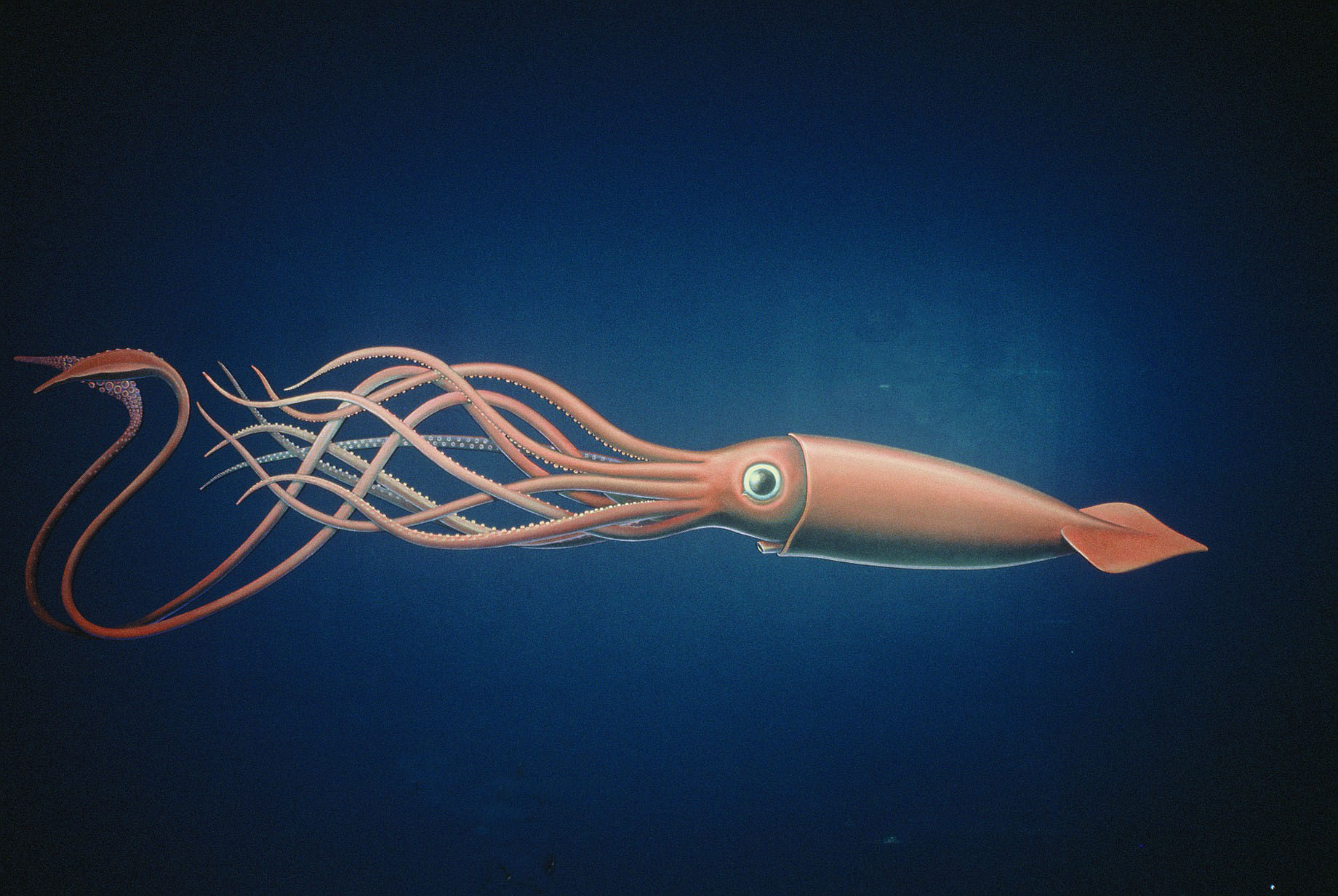 Secondary consumer: animal that eats primary consumers
Ex: Tuna, dolphins, and turtles
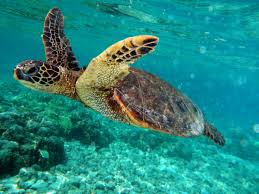 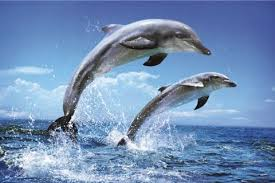 Tertiary consumers: Eat only animals
Ex: Sharks and whales
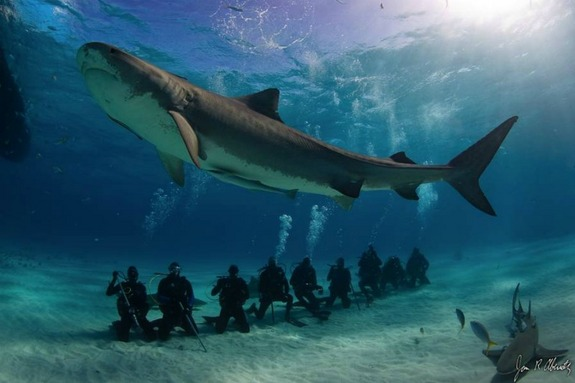 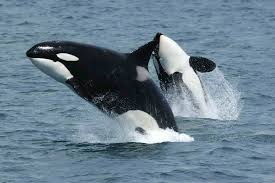 About the Ocean
Our ocean is slowly dying
We are causing too much pollution
Water Pollution: when water has ad stuff in it that can make one sick
What Can We Do?
We can help our oceans by not littering into the ocean 
Littering: Throwing away our trash in undesired spots